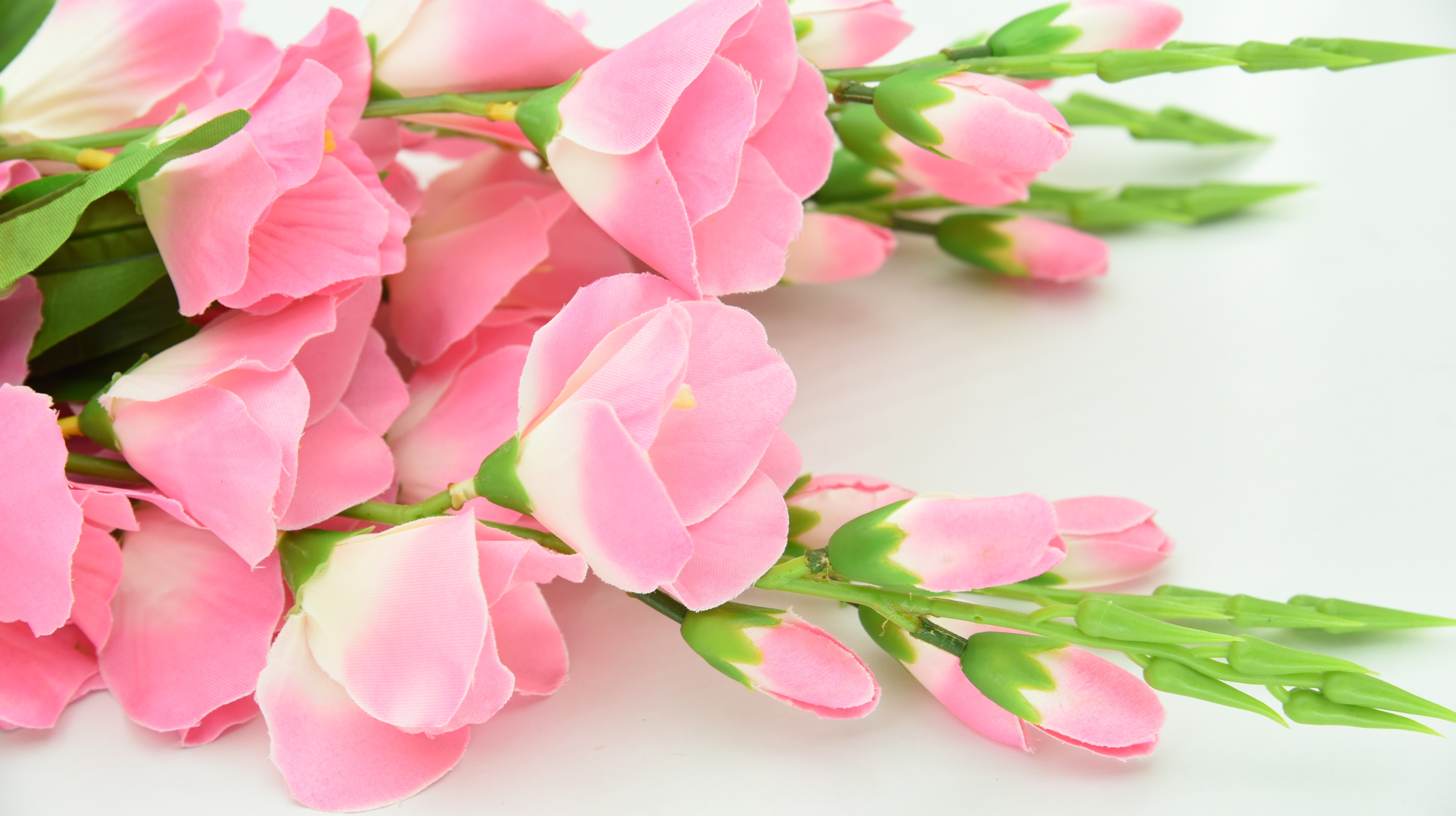 আজকের পাঠে সবাইকে শুভেচ্ছা
পরিচিতি
মোঃ গোলাম মুক্তাদির
বি.এস.সি (অনার্স) ইন ফিশারীজএম এস ইন অ্যাকোয়াকালচারবাংলাদেশ কৃষি বিশ্ববিদ্যালয়, ময়মনসিংহ।
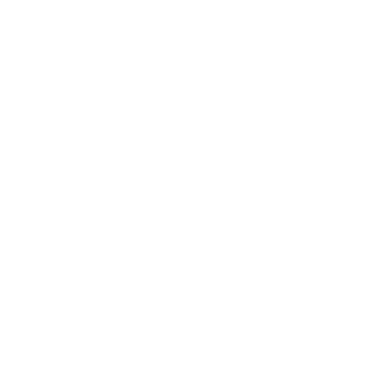 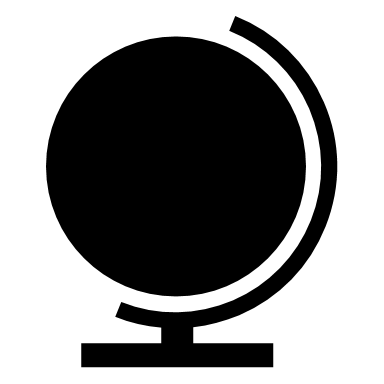 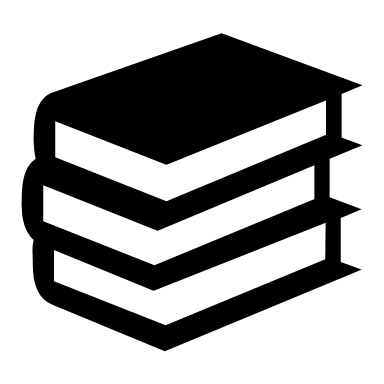 সহকারি শিক্ষক 
ডুমনী বাড়ি উচ্চ বিদ্যালয় 
বাসাইল, টাঙ্গাইল।
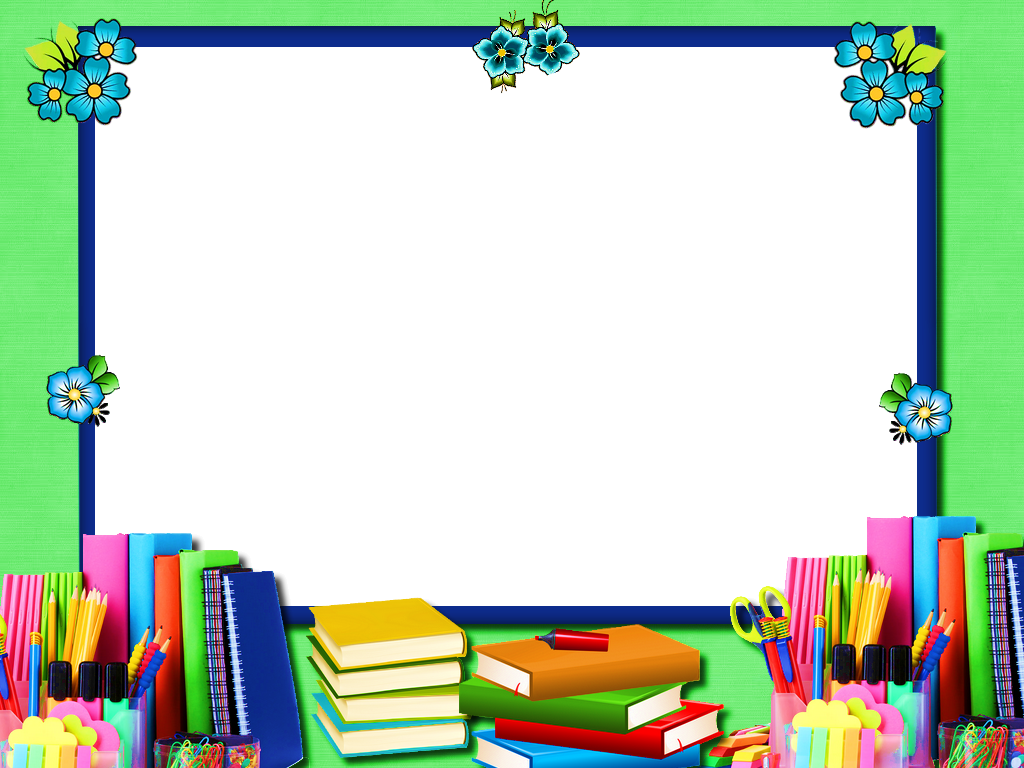 বিষয়: গণিত 
শ্রেণি: ৬ষ্ঠ
অধ্যায়: প্রথম
পাঠ্যাংশ: লঘিষ্ঠ সাধারণ গুণিতক
সময়ঃ ৪০ মিনিট
শিখনফল
এই পাঠ শেষে শিক্ষার্থীরা-
১
ল.সা.গু. কী তা বলতে পারবে।
২
গুণিতক ও মৌলিক গুণনীয়ক পদ্ধতিতে ল.সা.গু. নির্ণয় করতে পারবে।
৩
ইউক্লিডীয় পদ্ধতিতে ল.সা.গু. নির্ণয় করতে পারবে।
৪
গ.সা.গু. ও ল.সা.গু. এর মধ্যে সম্পর্ক তৈরি করতে পারবে।
2 এর গুণিতক
3 এর গুণিতক
লঘিষ্ঠ সাধারণ গুণিতক (ল.সা.গু.)
দুই বা ততোধিক সংখ্যার সাধারণ গুণিতকগুলির মধ্যে যে গুণিতকটি ক্ষুদ্রতম, তাকে প্রদত্ত সংখ্যাগুলির ল.সা.গু. বা লঘিষ্ঠ সাধারণ গুণিতক বলে।
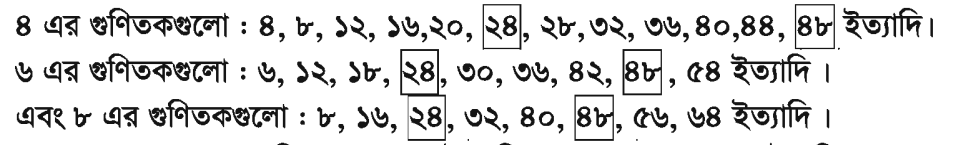 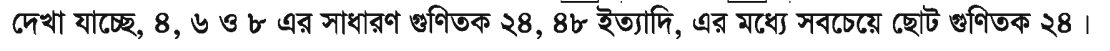 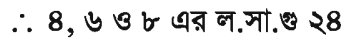 গুণিতকের সাহায্যে ৪,৬ও ৮ এর ল.সা.গু নির্ণয় -
৪ এর গুণিতকগুলো :
4,8,12,16,20,24,28,36,40,44,48 …
6এর গুণিতকগুলো :
6,   12, 18,   24, 30,36 , 42, 48 …
8এর গুণিতকগুলো :
8 ,     16  ,     24 , 32 ,  40,    48 …
৪,৬ও ৮ এর ল.সা.গু =২৪ 4
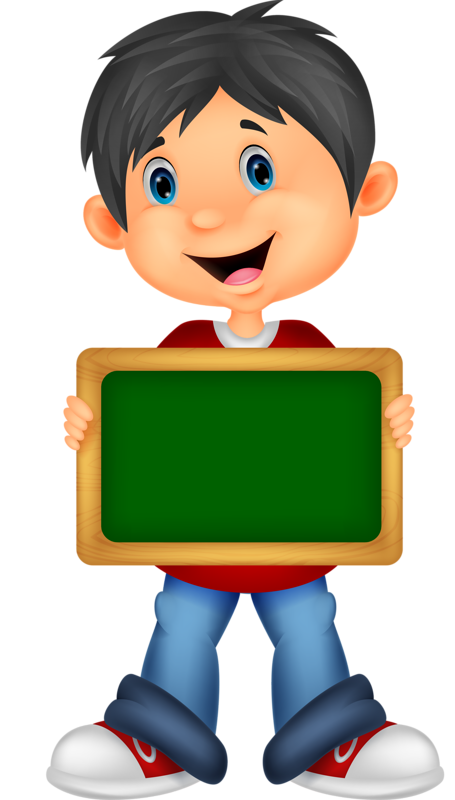 গুণিতকের সাহায্যে ল.সা.গু নির্ণয় – 
১।  ৫ , ৯ ও ১৫   
২।  ৪ , ৮ ও ১২
একক কাজ
মৌলিক গুণনীয়কের সাহায্যে ৪,৬ও ৮ এর ল.সা.গু নির্ণয় -
৪,৬ও ৮ এর ল.সা.গু =
২ ২ ২ ৩
= ২৪
[Speaker Notes: ৪,৬ও ৮ এর মৌলিক গুণনীয়ক গুলো লিখ ? এর মধ্যে common  গুণনীয়কগুলো চিহ্নিত কর  । ৪,৬ও ৮ এর ল.সা.গু নির্ণয় কর । এরপর ক্লিকের মাধ্যমে ল.সা.গু নির্ণয়ের প্রক্রিয়া দেখাব ।]
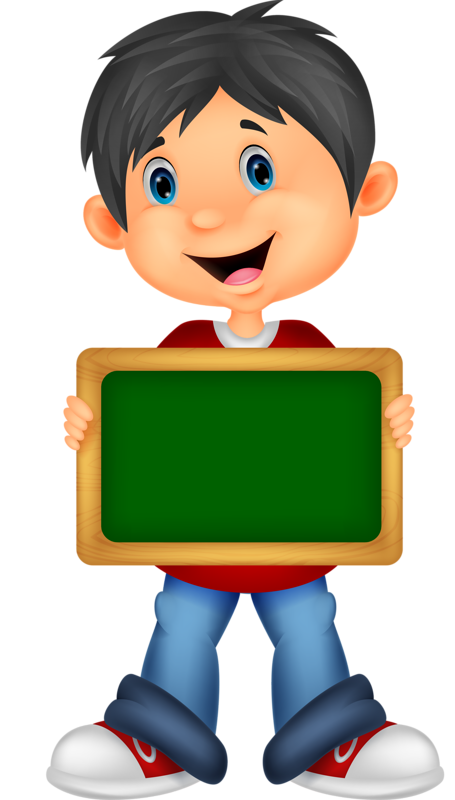 গুণিতক ও মৌলিক গুণনীয়কের সাহায্যে ল.সা.গু নির্ণয় - 
১।  ৬ , ১২ ও ২৪   
২।  ৪ , ৯ ও ১৮
একক কাজ
ইউক্লিডীয় প্রক্রিয়ায় ৪,৬, ৮ ও ১২ এর ল.সা.গু নির্ণয় -
২
২
৪ , ৬ , ৮ ,১২
২
২
২ , ৩ , ৪ , ৬
৩
৩
১ , ৩ , ২ , ৩
১ , ১ ,  ২ , ১
২
=২৪



৪ , ৬ ও ৮ এর ল.সা.গু =
দলীয় কাজ
বাসস্ট্যান্ড থেকে কিছু সময় পর পর গাড়ির  গায়ে লেখা বেগে একই দিকে বৃত্তাকারে  চলতে  থাকলে , কমপক্ষে কতদূর পথ অতিক্রম করার পর বাস চারটি একত্রে মিলিত হবে ।
[Speaker Notes: দলীয় উপস্থাপন শেষে প্রয়োজনে প্রশ্ন-উত্তর ও বোর্ড ব্যবহার করে সঠিক সমাধান দেখাবো ।]
গ.সা.গু ও ল.সা.গু –এর মধ্যে সম্পর্ক
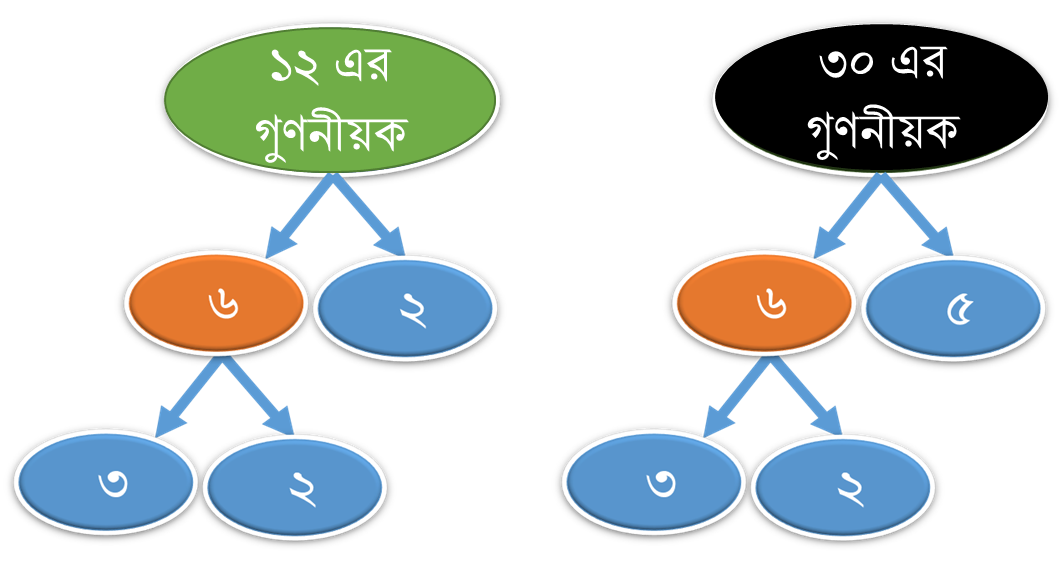 12ও 30 এর গুণফল= ১২৩০
12ও 30 এর গ.সা.গু = ২ 3 = ৬
= ৩৬০
=  ৬  ৬০
12ও 30 এর ল.সা.গু = ২ ২ 35 = ৬০
=গ.সা.গু  ল.সা.গু
[Speaker Notes: চিত্রটি থেকে ১২ ও ৩০ এর গ.সা.গু. ও ল.সা.গু. নির্ণয় কর ? ১২ও ৩০ এর গুনফল নির্ণয় কর ? ১২ ও ৩০ এর গ.সা.গু. ও ল.সা.গু. এর গুনফল নির্ণয় কর ? এবার গুনফল দুইটির  মধ্যে সম্পর্ক তৈরি কর । এরপর ক্লিক এবং প্রশ্নের  মাধ্যমে গ.সা.গু. ও ল.সা.গু এর মধ্যে সম্পর্ক  দেখাব ।]
জোড়ায়  কাজ
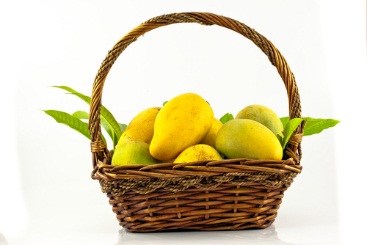 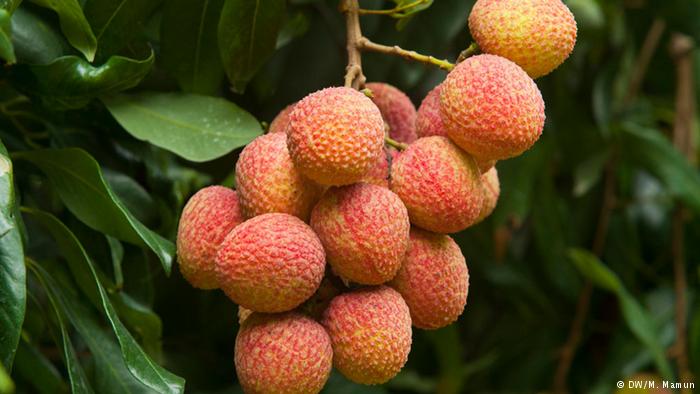 ১৯২
গ.সা.গু. ১২
আম ও লিচুর সংখ্যার ল.সা.গু.  কত ?
[Speaker Notes: লিচু ও আমের সংখ্যার গুণফল ও গ.সা.গু দেওয়া আছে । সমাধানঃ ১৬ ।]


মূল্যায়ন
৩।  8 , 12 ও ২৪  এর ল.সা.গু নিচের কোনটি ?
২।	8 , 12 ও 16 এর সাধারণ  গুণিতক নিচের কোনটি ?
১।  নিচের কোন ক্ষুদ্রতম সংখ্যাটি ৩ , ৮ ও ১২ দ্বারা বিভাজ্য ।
(ক)  ৪
(ক)  ৪
(খ) ৮
(খ) ২৪
(ক) ১২
(খ) ১৬
(গ) ১২
(গ) ২ ৪
(গ) ৪৮
(ঘ) ৪৮
(ঘ) ৭২
(ঘ) 24
[Speaker Notes: প্রশ্নের জন্য মূল্যায়নে , উত্তর যাচাই এর জন্য বিকল্প উত্তর গুলোর উপর ক্লিক করুন , উত্তর সঠিক না হলে আবার ক্লিক করুন ।]
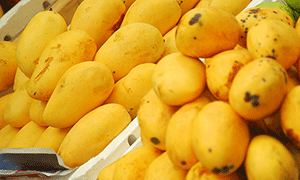 বাড়ির কাজ
আম
আম গুলিকে ৮, ১২, ১৮ ও ২৪ টি করে ভাগ করলে প্রত্যেক বার ৫ টি করে অবশিষ্ট থাকে । বক্সে কমপক্ষে  কতগুলো আম আছে ?
[Speaker Notes: বাড়ির কাজটি খাতায় লিখে নিতে বলবো ।]
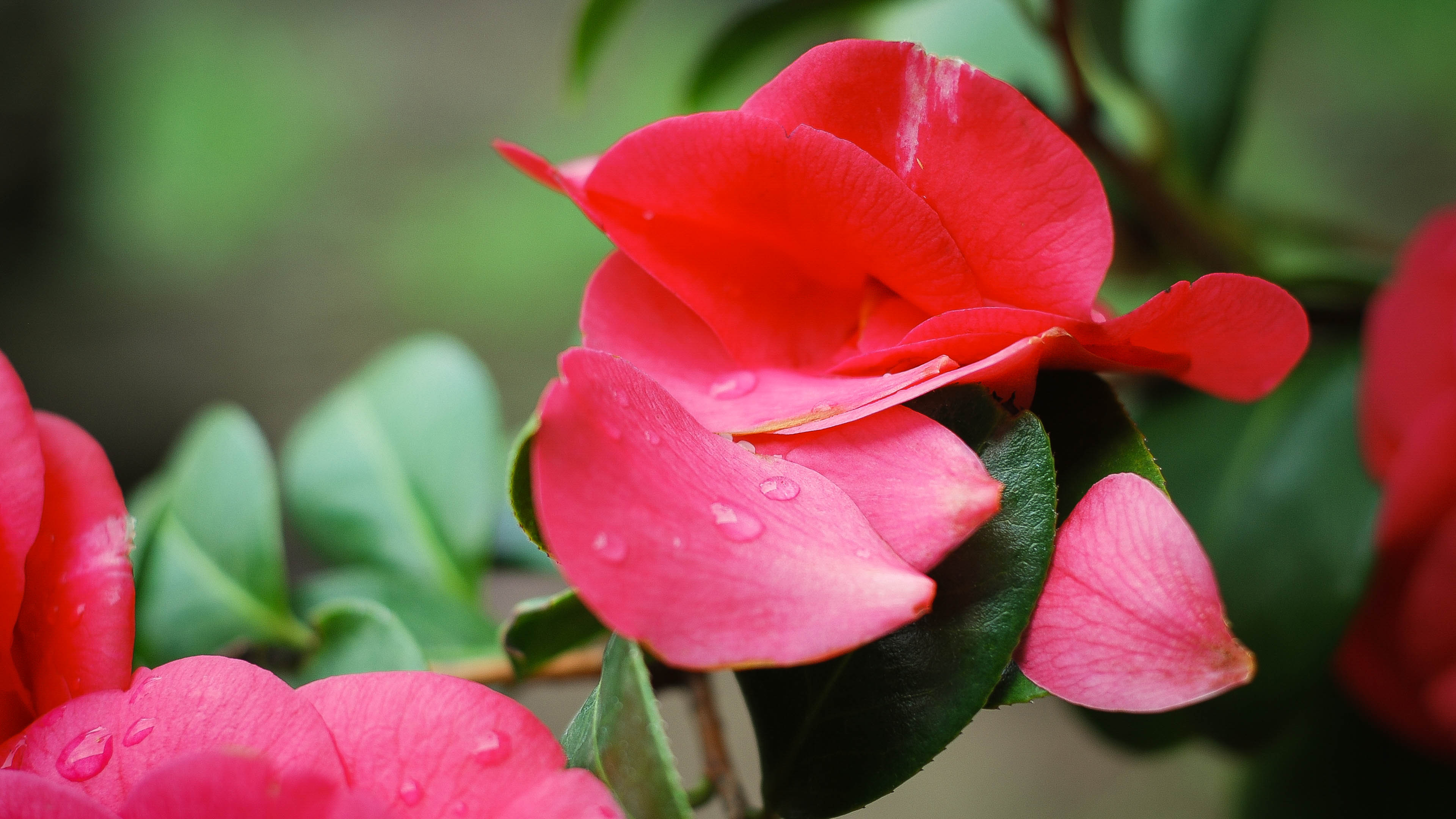 আজকের মতো সবাইকে ধন্যবাদ